Проблемы организации и проведения внеурочной работы по математике
Дополнительное математическое образование
1. Федеральный государственный образовательный   стандарт основного общего образования.
«Школа должна давать не только 
информацию, но и способы работы с ней. 
Школьники должны научиться учиться, то есть самостоятельно
приобретать новые знания».
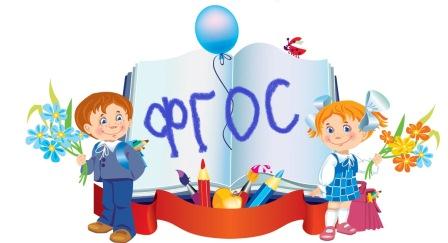 2. Указ Президента РФ от 7 мая 2012 года № 599 «Правительству Российской Федерации: а) обеспечить реализацию следующих мероприятий в области образования:… – разработку и утверждение в декабре 2013 г. Концепции развития математического образования в Российской Федерации на основе аналитических данных о состоянии математического образования на различных уровнях образования…»
Математика в современном мире и ее значение для России
Способы логического рассуждения, планирования и коммуникации, моделирования реального мира, реализуемые и прививаемые математикой, являются необходимым элементом общей культуры с более чем трехсот тысячелетней историей. Математика может стать важным элементом национальной идеи России XXI века, основой иновационно-технологического потенциала и полем наиболее эффективных инвестиций. Математическое образование должно фактически явиться предметом государственной программы (возможно, интегрированной в другие госпрограммы). Любое стратегическое направление развития страны будет требовать высокого уровня математического основания и сопровождения.
Внеурочная деятельность
- понятие, объединяющее все виды деятельности школьников (кроме учебной), в которых возможно и целесообразно решение задач их воспитания и социализации
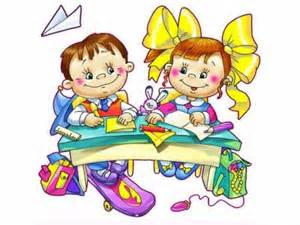 Цель внеурочной деятельности-
создание условий для реализации детьми и подростками своих потребностей, интересов, способностей в тех областях познавательной, социальной, культурной жизнедеятельности, которые не могут быть реализованы только в процессе учебных занятий по математике и в рамках основных образовательных дисциплин.
Задачи внеурочной деятельности:
- расширение общекультурного кругозора;
-формирование позитивного восприятия ценностей общего образования и более успешного освоения его содержания; 
- включение в личностно значимые творческие виды деятельности;
- формирование нравственных, духовных, эстетических ценностей;
- развитие социальной активности и желания реального участия в общественно значимых делах;
- создание пространства для межличностного, межвозрастного, межпоколенческого общения.
Какими характеристиками обладает  внеурочная деятельность  в рамках ФГОС?
1.время реализации – вне или после обязательных учебных занятий и основных учебных программ;
2. формы организации (математические кружки, НОУ, КВМ)  и виды деятельности (научные, познавательные, исследовательские, досуговые и др.);
3. связь с учебным процессом и социально-культурной деятельностью школы.
Требования к внеклассной деятельности
обеспечение органической, двусторонней связи урочной и внеурочной деятельности, приближенность к естественно мотивированной коммуникации, расширение и варьирование урочной тематики в новых ситуациях;
заинтересованность учащихся в тематике предлагаемых внеклассных мероприятий;
информативность используемого материала;
привлекательность форм внеурочной работы;
обязательность выполнения взятых учащимися поручений;
целенаправленность и регулярность внеурочных мероприятий;
массовость охвата учащихся разными видами внеклассной деятельности.
Направления внеурочной деятельности
Проведение внеклассных мероприятий по математике.
Участие в сетевых конкурсах и олимпиадах. в том числе в режиме on-lain.
Поиск в интернете информации для проектов по математике. 
Поиск в интернете информации для исследовательских работ.
Дополнительное математическое образование.
Формы проведения внеурочных мероприятий
Массовые, групповые и индивидуальные:
К массовым формам работы относятся: 1) эпизодические и периодические массовые мероприятия; 2) постоянные массовые формы работы;
Групповые формы внеклассной работы могут быть представлены работой кружков, спецкурсов ;
Индивидуальными формами работы можно назвать подготовку докладов, лекций и т.д.
Примерная схема анализа внеклассного мероприятия
Актуальность выбора темы мероприятия.
Соответствие темы интересам учащихся, их возрастным особенностям, уровню владения иностранным языком.
Связь с учебной программой.
Массовость и активность учащихся в подготовке и проведении мероприятия.
Адекватность приемов, способов и форм проведения мероприятия поставленным целям.
Успешность реализации поставленных целей.
Оценка мероприятия участниками, коллективом педагогов учебного учреждения и методистами.
Проблемы организации и проведения внеурочной работы по математике
изменение учебного плана основной школы; 
подбор кадров для проведения внеурочных занятий; 
разработка   рабочих программ внеурочной деятельности; 
материально-техническое оснащение внеурочной деятельности;
информирование родителей о системе внеурочной деятельности;
составление расписания внеурочной  деятельности обучающихся.
Внеурочная работа по математике
не только тесно связана с дополнительным образованием, но переплетается с ним тогда, когда дело касается создания  условий для развития разнообразных интересов детей.
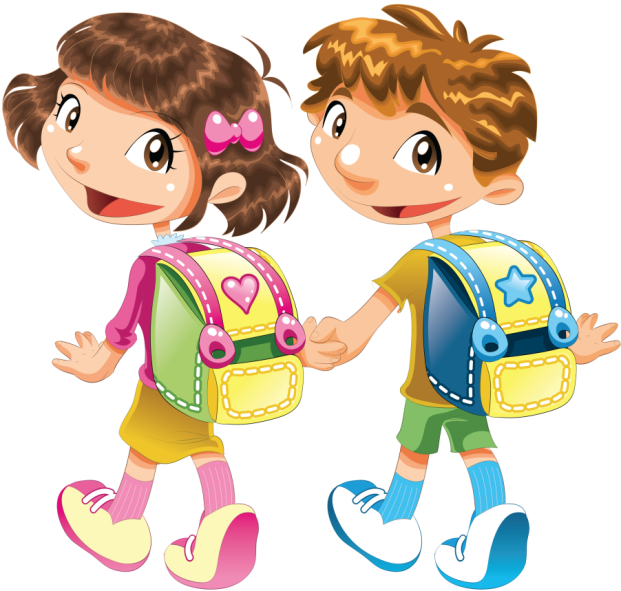 Образован не тот, кто много знает, а тот, кто хочет много знать и умеет добывать эти знания.
В. П. Вахтеров